Student a s Producer: A critique based on  contemporary notions of the student identity and practice
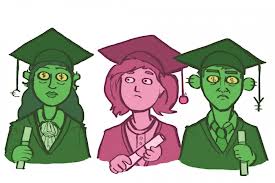 Workshop directly related to three of the conference themes
It includes reflection on efforts to embed SAP within the curriculum

It considers issues pertinent to enhanced student engagement 

It is premised on using existing theory to help unpack the challenges in achieving embedded SAP.
Intellectual base
Student as consumer: and thus as chooser (Molesworth & Scullion 2005, Molesworth et al  2009, Nixon et al 2010) 
Dominant identity overlapped with notion of practice theory (Warde 2005)
Student identikit; lets build one
Identity of the contemporary student
Ideal
Less than…
Our research suggests
Our research suggests
Identity characterized as
risk averse, 
comfortable to play relatively passive role, individualist, 
extrinsically motivated
career oriented 

 conservative
Thomas’s frustration
…And then they say, well it’s you are taking responsibility for your own learning but…that’s fine…but it’s just…I guess some think that you are here just to learn but you aren’t, you aren’t here just to learn, you’re here to get a degree, because you’re here to get a job at a later point in life. It’s not all about learning, it isn’t! I mean you would think so to go into a learning institution you know…but it’s not! It’s partly learning, but mostly to get a job and to get good grades and then get a job. That’s what it is.
Paul’s choice
I never went to see a lecturer or seminar teacher about which assignments I did. I normally…I often knew in my own mind what I would be good at, or better at, or less worse at…I sometimes worry that if I’d have gone and seen them perhaps they would’ve suggested I do one that I’m not very good at just for the sake of learning it…whereas I’m a bit of a chicken when it comes to that, I’d rather just do something I know I can get a 2:1 in without sort of having to really work as hard as perhaps I should do, which is probably my problem really…..
….Like in the exam there was a question about looking through Noam Chomsky’s books about public opinion and propaganda and stuff, and there was another one about television licence and I thought ‘I’ll do that…sounds easier’.
Hayley’s options
The tutor that does that [unit] is a really good tutor and like he makes it interesting. So I’m not going to fall asleep in the lectures, I’ll get up for him and make notes. He makes lectures really interesting and I think, because he’s so relaxed and chilled out, you get a lot more out of it. And, for me, to have a tutor that like interests you and you want to be part of the lecture, is quite a big decision. I wouldn’t want to choose a lecturer who would put me to sleep and who wouldn’t interest me, because it wouldn’t stimulate me and wouldn’t make me want to go lectures. So that was a really big part of me making the decision of choosing the unit because he was the lecturer.  I think if he wasn’t the lecturer, I probably wouldn’t have chosen that subject.
Aidan’s take on theory
I enjoyed the technical bits, but the media theory bits that doesn’t, that’s more...I don’t know, it’s like the bits that are theoretical that doesn’t have much to do with why people watch something or how you can make people feel something…. Like with theory I can’t put into practical use doesn’t interest me because I’m not going to... I’m probably not ever going to get into research. It’s not what I’m interested in really….
Zoe’s tactics
Like there has been a situation, I remember one essay last year where I just decided, because there was so much other stuff going on that I was so much more interested in, I just thought that…so I calculated alright ‘This essay is about 2% of my degree, my final degree, I’m not going to put that much work into it. I’m going to focus on the production work which is what I enjoy doing, which is what I really am good at, and then I’m going to let this essay sort of slide.
Our research suggests
Practices apparent
Dependent, 
assessment driven, 
Semi-engaged learner, 
distant from the discipline
at times anti scholarly

resistant to transformation
Student identity and S.A.P.
Fertile ground…
Barriers to S.A.P…
Student identity and S.A.P. mixed results at best
Reflections
Reflecting on our own efforts to generate S.A.P.
Reflecting on …
Marketisation forces in HE & 
Promotional emphasis of HE institutions


Student conference & Journal
http://promotionalcommunications.org/index.php/pc

Student showcase 
http://microsites.bournemouth.ac.uk/cmc-student-showcase/

Creative Enterprise Bureau
http://www.creativeenterprisebureau.com/p/about-us.html
Breaking into this practice
‘A sea of hands shoot into the air with a keenness usually reserved for the start of the summer holidays’
as ‘practioners of pedagogy’ 
what constrains us from fully embracing changes in our own academic identity and practice 
that might be necessary for SAP to emerge?
Career
Risk
Expertise 
Time
Direction wind blows
Marking 
?
?
?
Student as Producer: A critique based on   contemporary notions of the student identity and practice
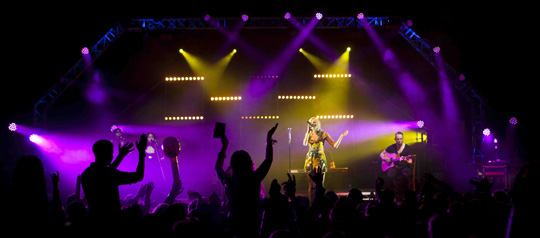 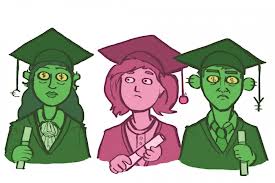 Problematizing ‘Student as Producer’
SAP calls for a ‘redesign of the organising principle through which knowledge is currently being produced (Neary and Winn 2009).  Our experiences suggest attempts at SAP are often isolated events not institutionally embedded, furthermore, that such efforts appear in conflict with increased marketization of the HE sector (Molesworth and Scullion 2005). 

It is claimed that a major outcome of SAP is that the educator is ‘no longer a delivery vehicle’ (2009), if so it means the student can no longer be a receptacle waiting for others to give them the learning, the student must willingly take on this role.  Again, our own experiences suggest potential and existing students, plus those that help frame what being a student is (parents, school teachers, careers advisors, HE managers, employees) are often at odds with this guiding principle. 

Whilst SAP conceives of students being ‘creators of social wealth’ (Neary and Winn 2009), we note that various forms of capital wealth remain culturally dominant through, for example, aspiration being directed at getting a ‘good job’ and enhancing ‘career prospects’. 

SAP emphasises the role of student as collaborators in both the production of knowledge and the meaning afforded to this new knowledge. Conceptually this is attractive but it has significant implications for the notion of expertise (Hendry and Dean 2002). Unless we change the basis on which we judge the value of new knowledge, much of the veracity of what is produced by students remains highly contestable. Indeed we note that the students themselves often place little credence on the value of their own work. We need to consider the quality of the outputs as well as the quality of the process and experience of those involved in SAP practices.
Bibliography
Hendry, G. and Dean, S. (2002) "Accountability, evaluation of teaching and expertise in higher education." International Journal for Academic Development 7.1. p75-82.
Molesworth, M. and Scullion, R. (2005) "The impact of commercially promoted vocational degrees on the student experience." Journal of Higher Education Policy and Management 27.2. p209-225.
Molesworth, M. Nixon, E. Scullion, R. (2009) "Having, being and higher education: the marketisation of the university and the transformation of the student into consumer." Teaching in Higher Education 14.3. p277-287.
Neary, M. and Winn, J. (2009) "The student as producer: reinventing the student experience in higher education. p192-210.
Nixon, E. Molesworth, M. and Scullion, R. (2010) How choice in higher education can create conservative learners. In Molesworth, M. Scullion, R and Nixon,E  (eds) The marketization of Higher Education and Student as Consumer, Routledge, London. 
Warde, A. (2005) "Consumption and theories of practice." Journal of consumer culture 5.2. p131-153.